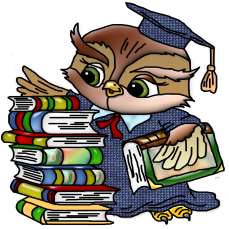 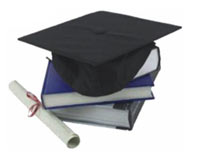 Нормативная база
1.Постановление Правительства РФ от 10.12.2013 №1139 
«О порядке присвоения ученых званий»
Новации:
Ученые звания присваиваются только по научным специальностям
( в соответствии с номенклатурой специальностей научных работников)
Аттестационные дела рассматриваются без участия ВАК (Минобрнауки - Отдел присвоения ученых званий) + дополнительная экспертиза (по необходимости)
Упразднена процедура апелляции
Критерии присвоения ученых званий профессора и доцента (*)
имеет опубликованные учебные издания и научные труды, а также читает курс лекций на высоком профессиональном уровне 
*для доцента (или проводит иные занятия на высоком профессиональном уровне)
Приказ Минобрнауки от 10.12.2013 № 1139
имеет ученую степень доктора наук 
*для доцента (или ученую степень кандидата наук)
работает по трудовому договору в организации, представляющей к присвоению ученого звания
имеет ученое звание доцента, со дня присвоения которого прошло не менее 3 лет (только для профессора)
Критерии присвоения ученых званий
40 000 печатных знаков с пробелами = 1 п.л.
Информационная поддержка
http://main.isuct.ru/uchsovet
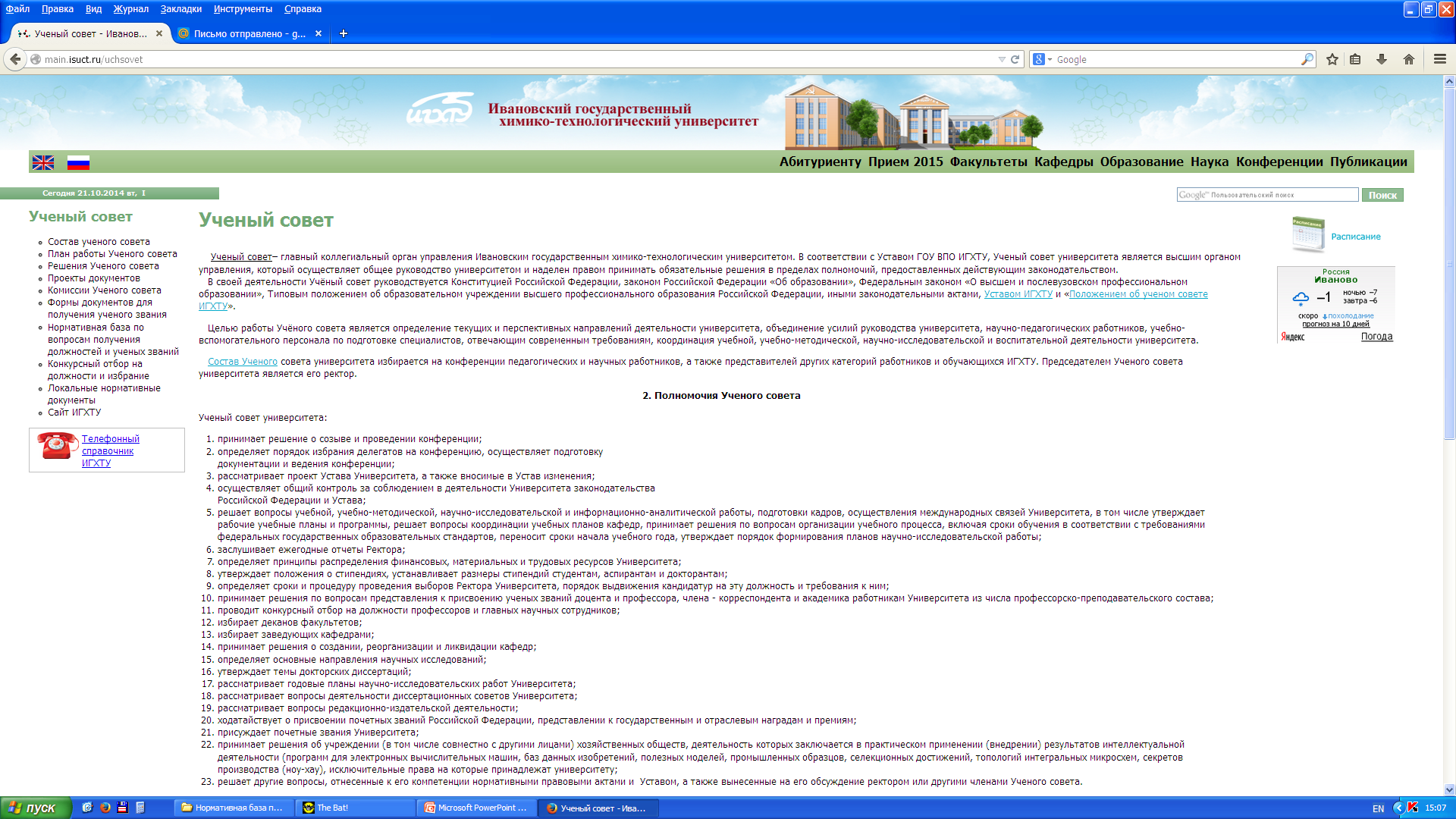 Формы документов для получения ученого звания
Нормативная база по вопросам получения должностей и ученых званий
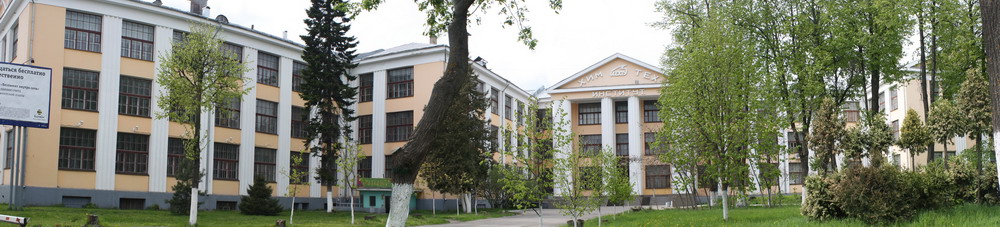 Благодарю за внимание!